Cell division types
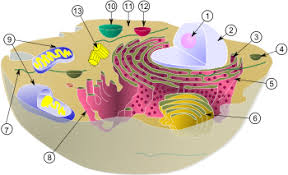 Performed: Akhmedyanova Bakhytzhan Oralovna
Cell division types
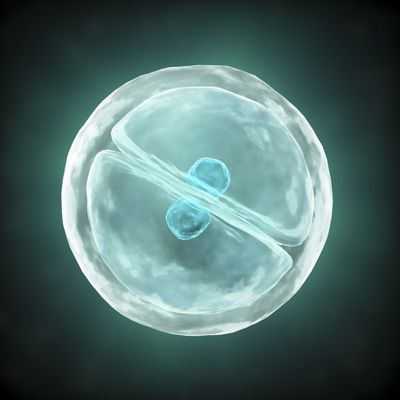 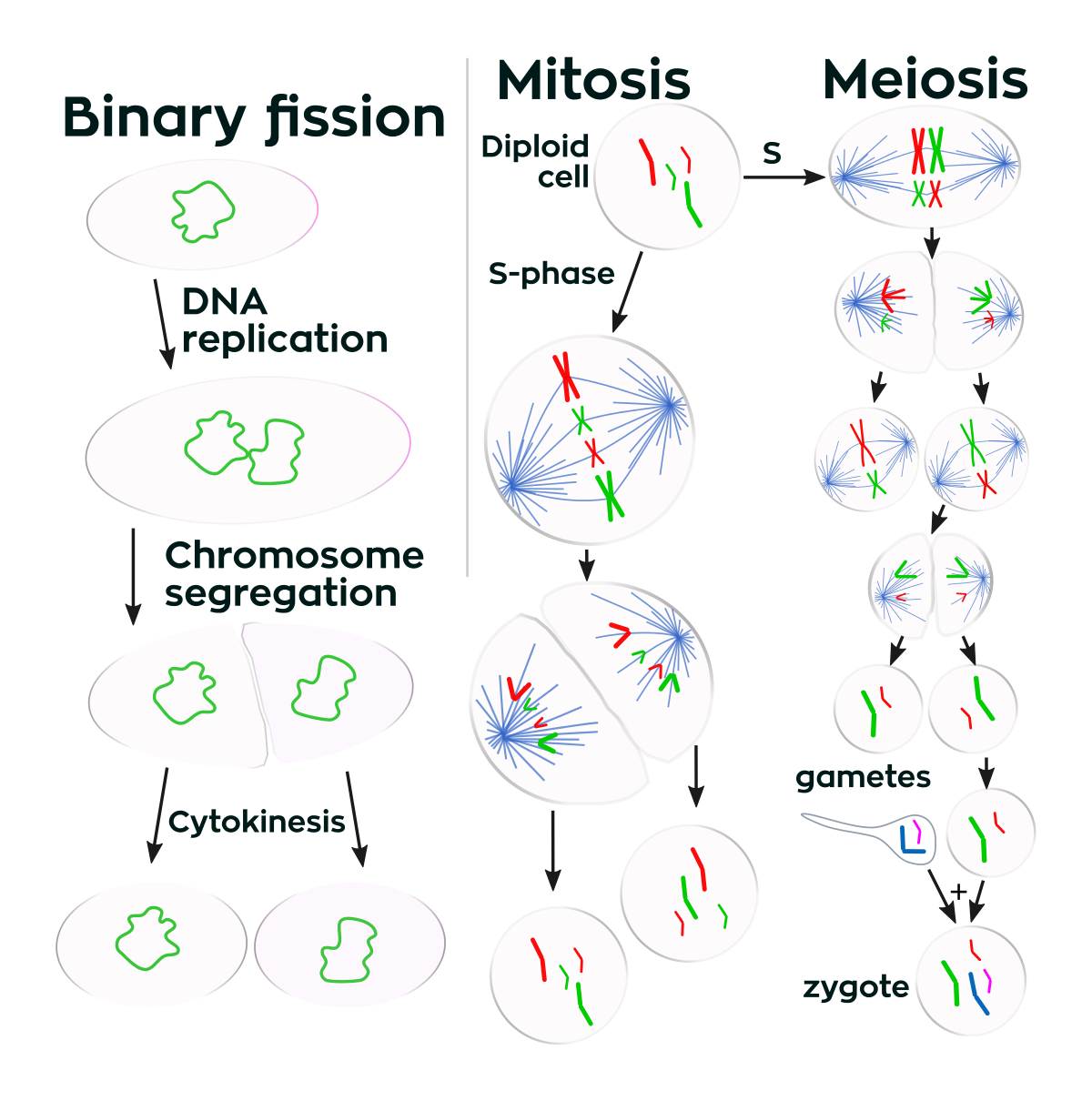 (UK- /sel dɪˈvɪʒ.ən/)
(UK- /taɪp/)
Aim:


- explain the importance of mitosis and meiosis for growth and development of plants and animals
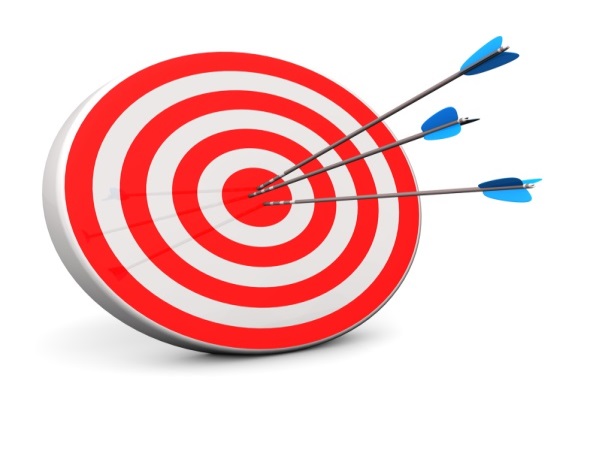 Imagine you cut your skin. After some time this wound is healed. What happens during this healing process?
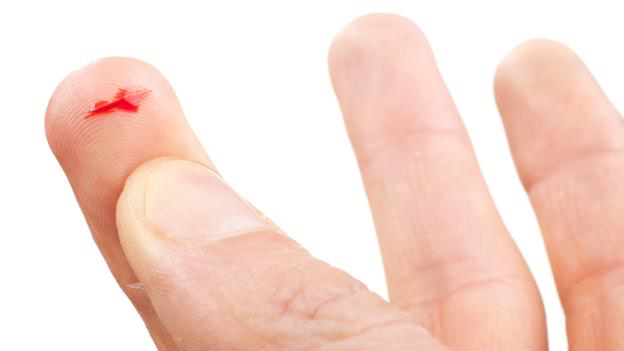 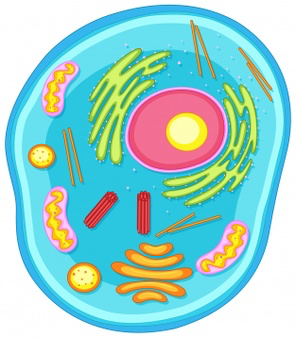 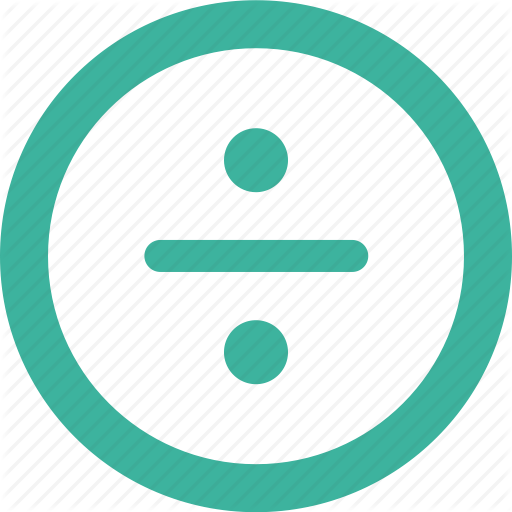 Pronunciation 3 TIMES
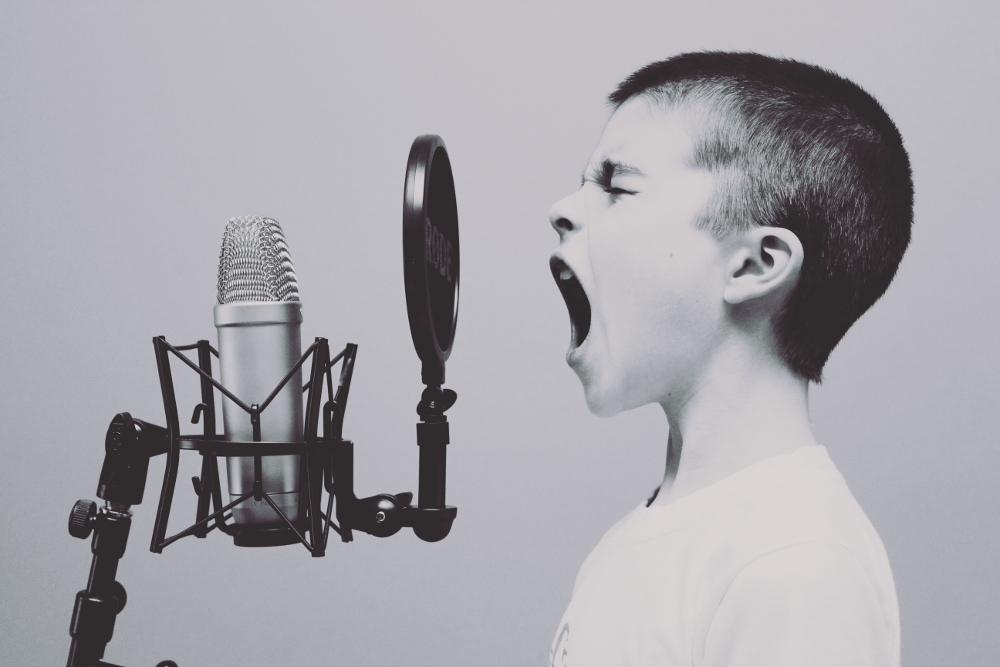 Translation
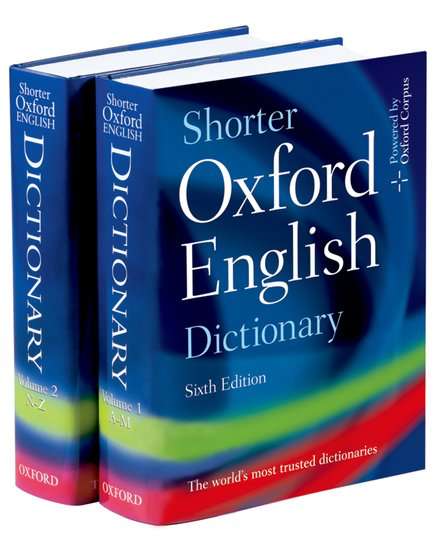 Match words
1-Dividing groups
2-Match words with pictures
Key terms
Mitosis - division of cell into two identical cells, each containing the same number of chromosome.
Meiosis - division of cell, resulting in four cells, each containing half number of chromosome.
Skin cells divide by mitosis and close the wound.
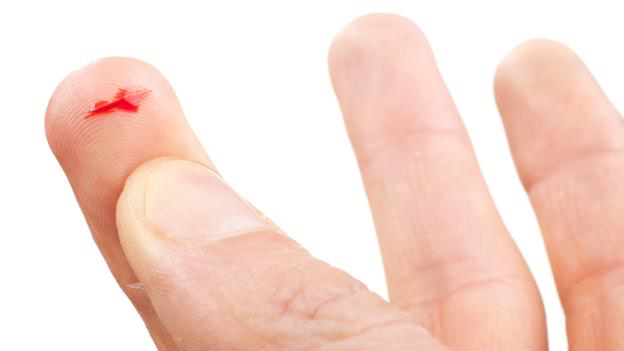 Pre video questions
Why organisms need mitosis?

2) Why organisms need meiosis?
Video
http://tiny.cc/celldivisionlong
Post video questions
How many cells formed from mitosis?

2) How many cells formed from meiosis?

3) What is the cell cycle?
Cell division is the process of formation of new cells. Before cell division a cell grows, prepares needed materials and stores energy.
   Chromosomes are structures inside the nucleus, which contain genetic information. Body cells have two times more chromosomes than reproductive cells.
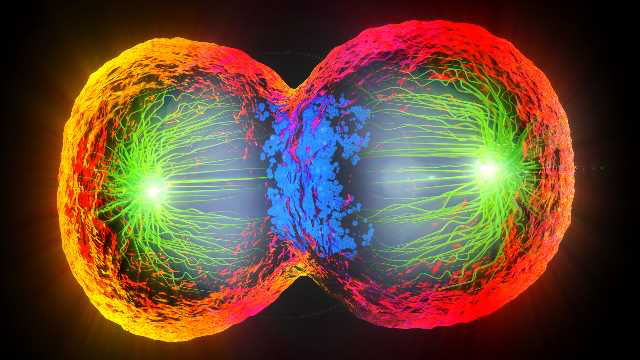 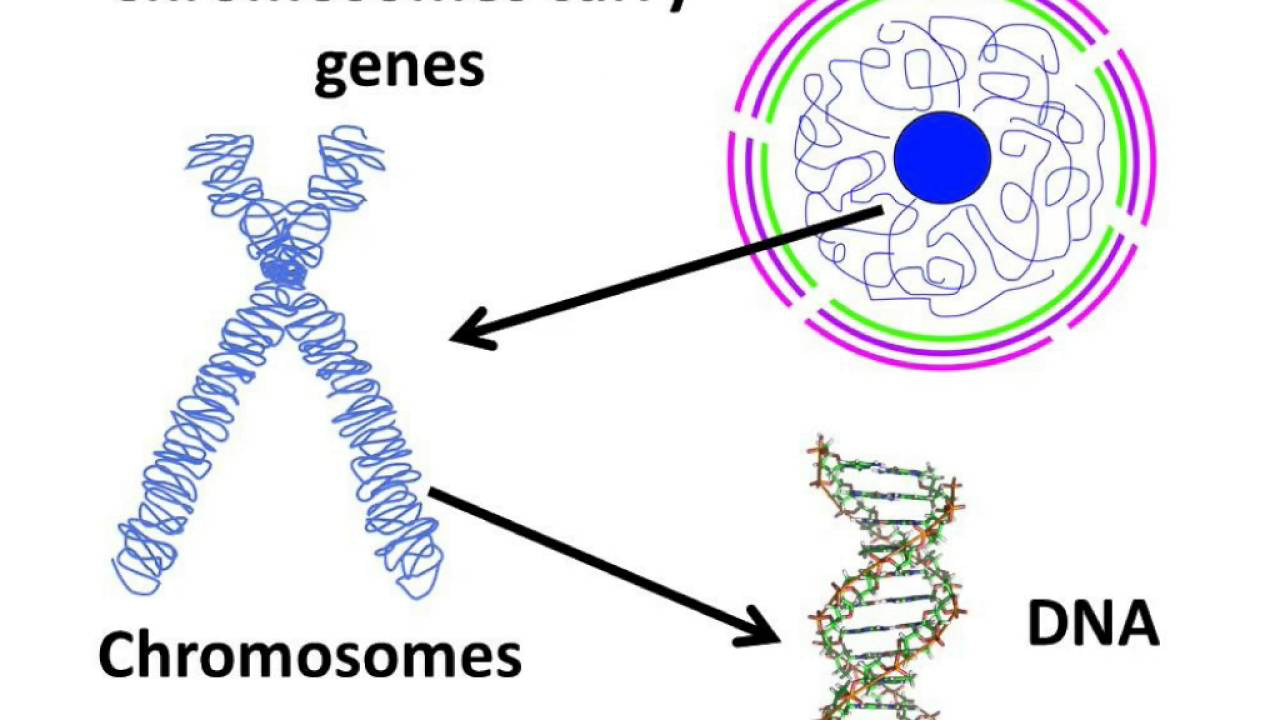 Reproductive cells have n number or haploid chromosomes. Body cells have 2n number or diploid chromosomes. In human skin cell there are 46 (2n) chromosomes, sperm cell 23 (n); in dog liver cell there are 78 (2n) chromosomes, egg cell 39 (n).
There are two types of cell division: mitosis and meiosis.
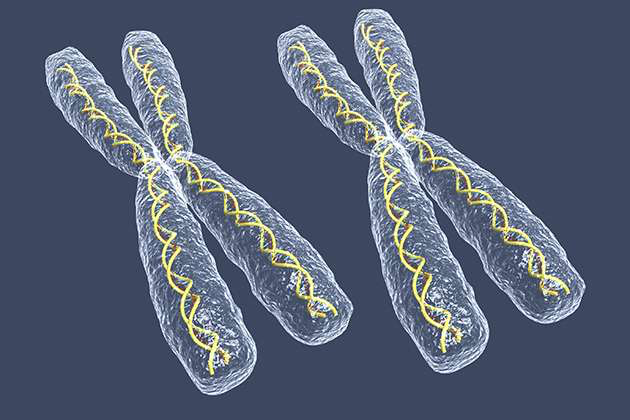 Diploid
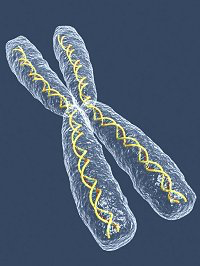 Haploid
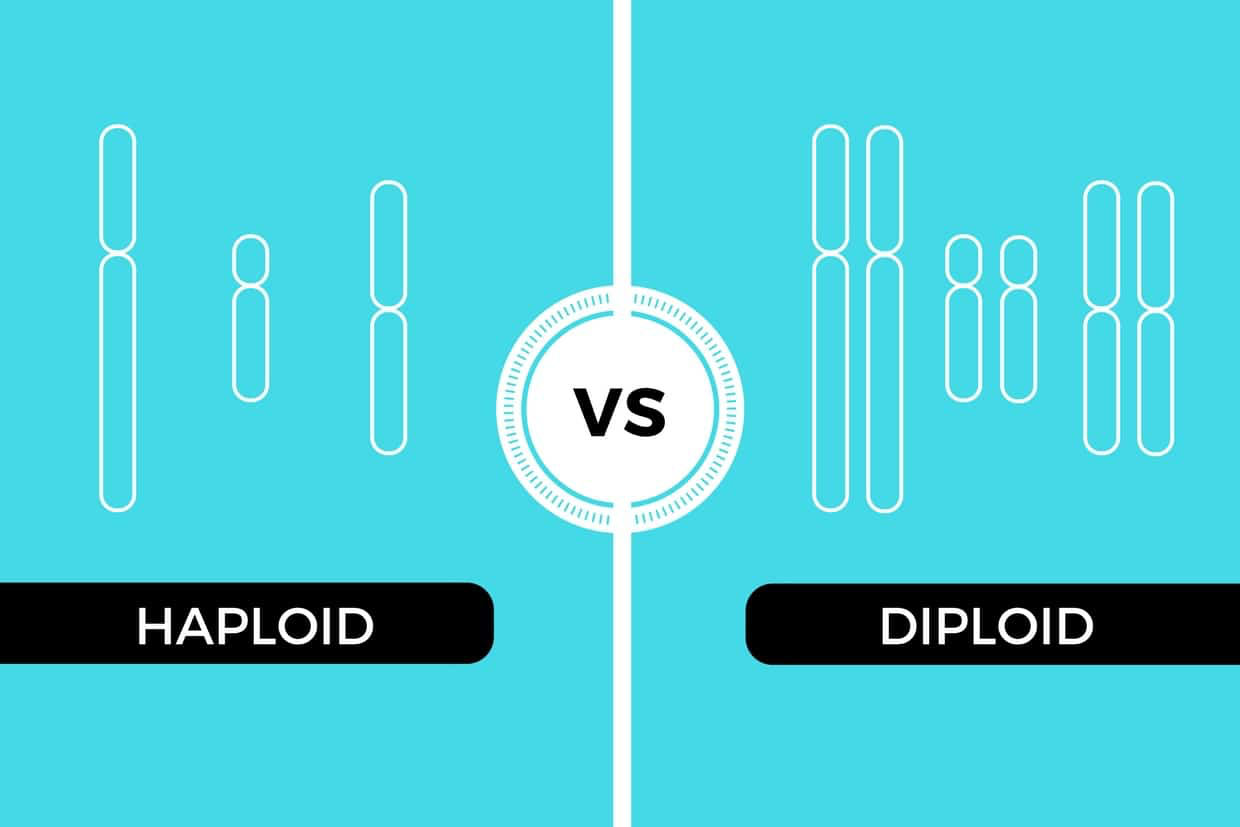 Mitosis is a process when one diploid cell (2n) divides and forms two identical diploid cells (2n). Newly formed cells are known as daughter cells.
Mitosis occurs in body cells. By mitosis organisms grow, repair body parts and reproduce asexually.
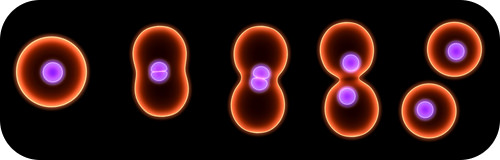 Meiosis occurs only in reproductive cells. During meiosis diploid cell divides two times and forms four haploid cells. Two divisions are meiosis I and meiosis II. By meiosis sperm and egg cells are produced.
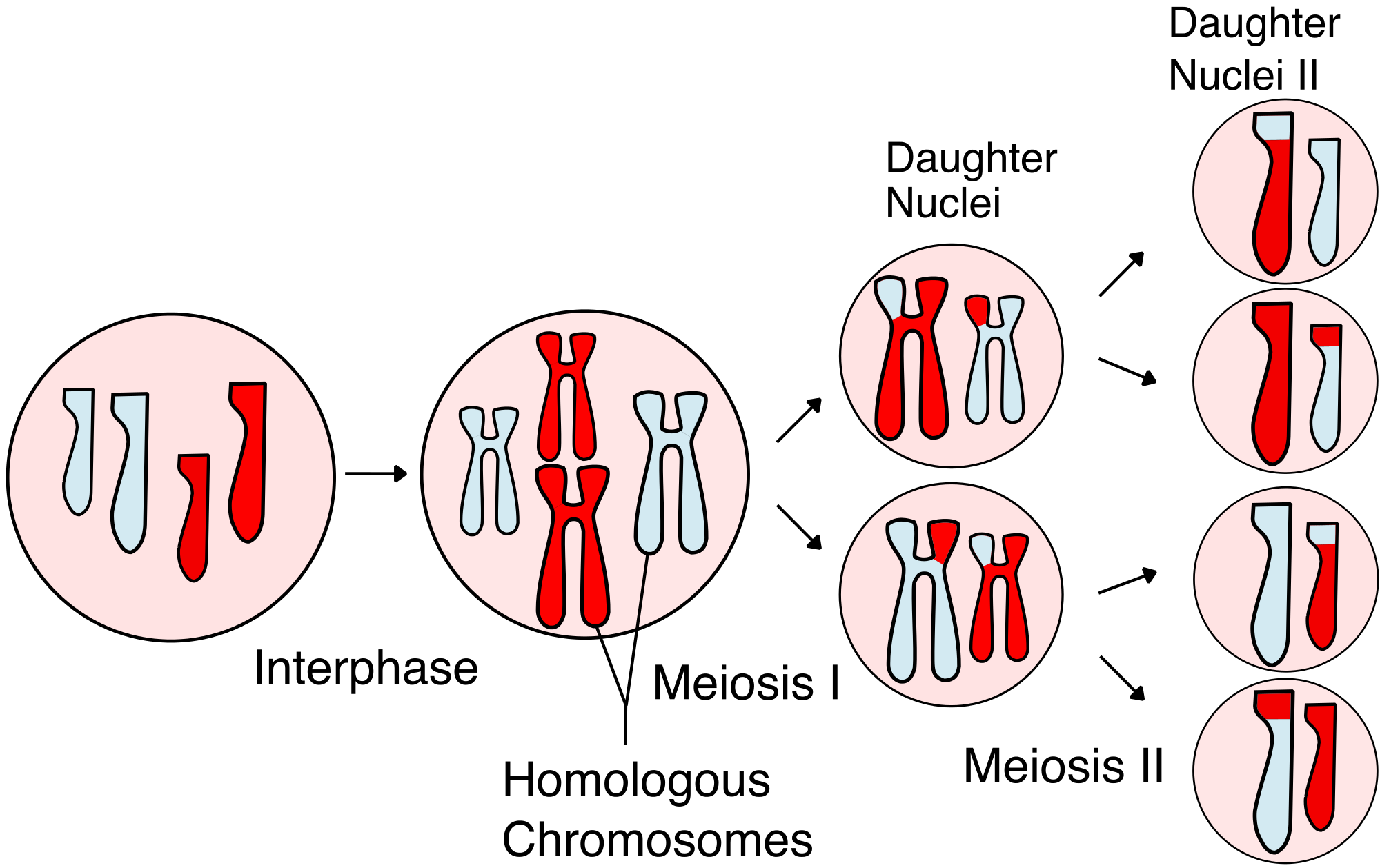 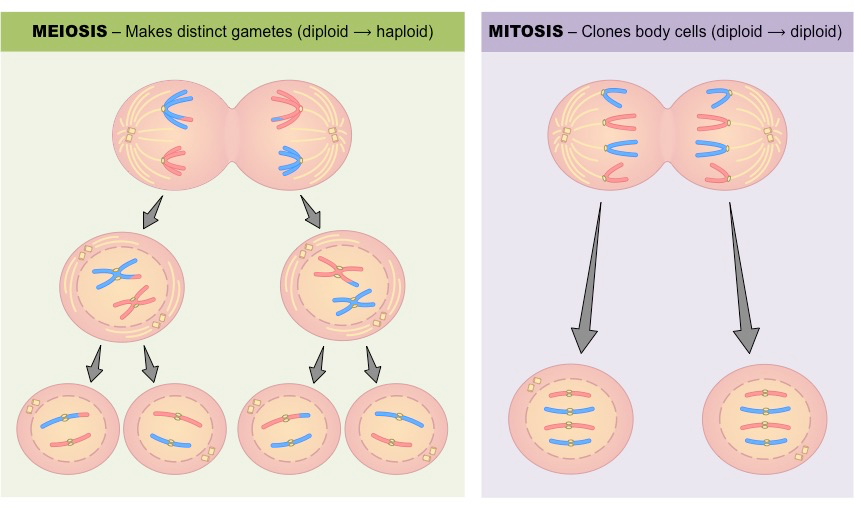 Text-based activity
Dividing into groups
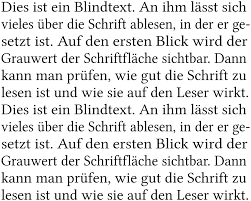 Extra Videos

http://tiny.cc/mitosismake

http://tiny.cc/mitosissong
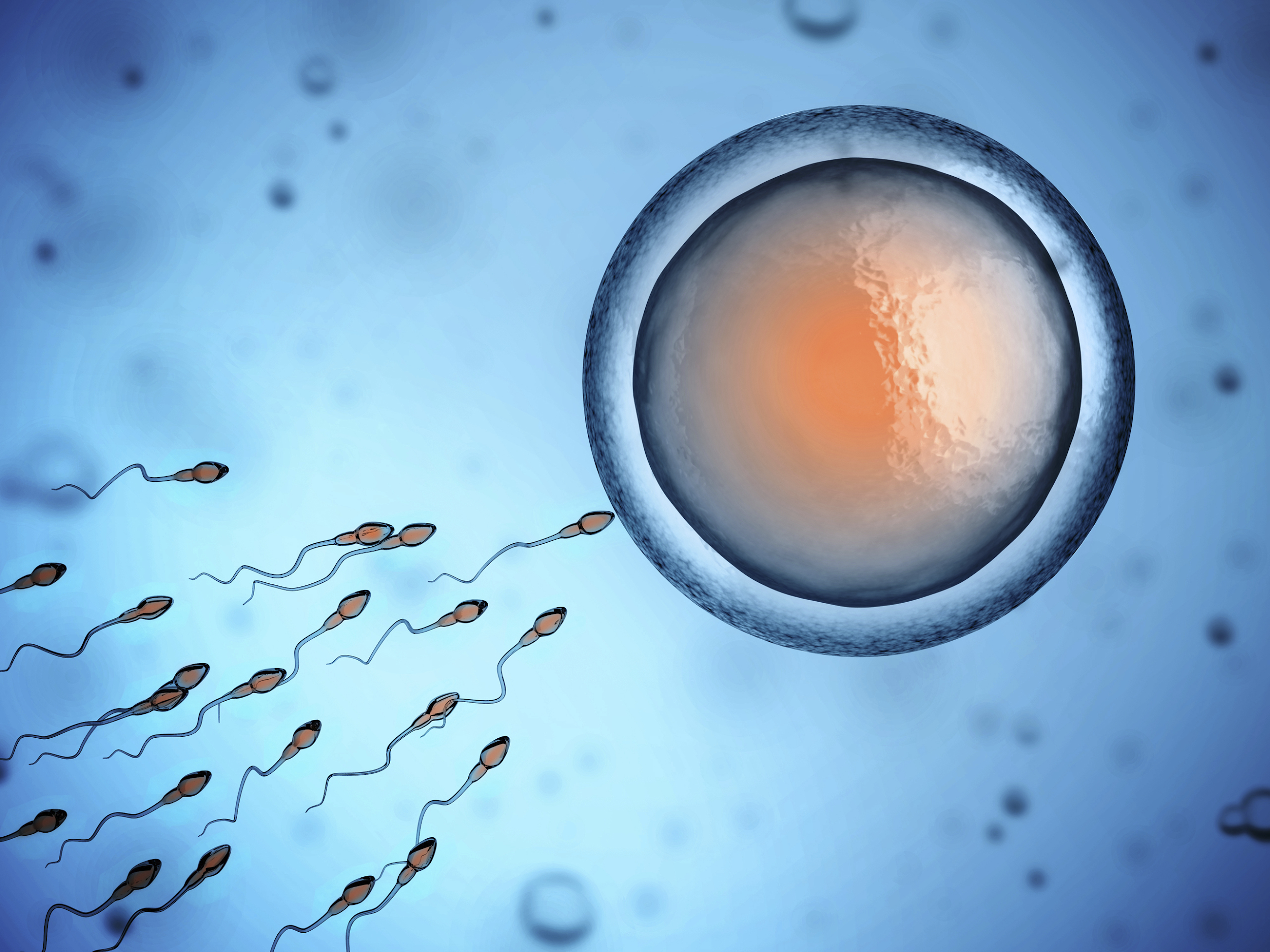 Sperm and egg cells are produced by meiosis
Interesting facts
Body cells grow, divide and die orderly. This process is regulated and controlled by the DNA. Cell division helps an organism to grow and regenerate injuries. When cells start to divide out of control, they may become cancerous. Cancer cells do not die. They divide constantly and consume a lot of energy.
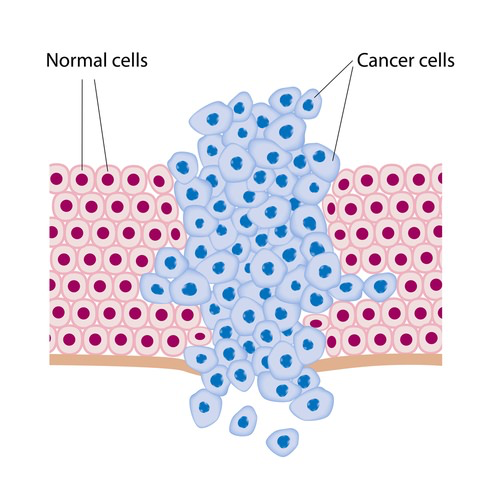 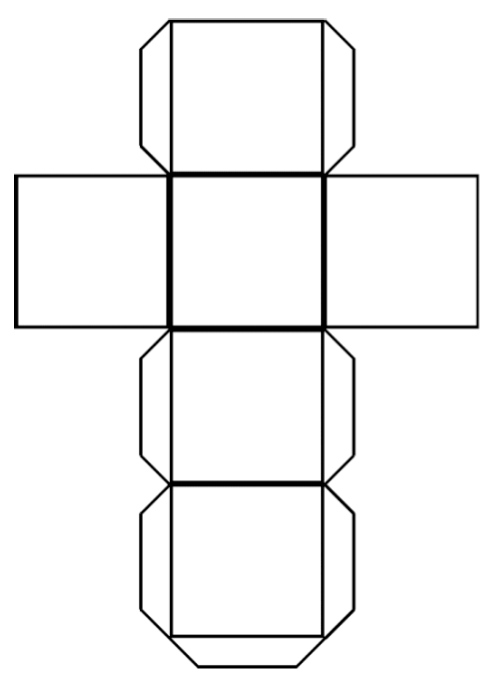 Activity - Let’s play dices
Use a paper to make cubes shown below. Write words on the paper and fold it. 
Now throw dices and do the action on cube-1 to explain word on cube-2 that falls to you.
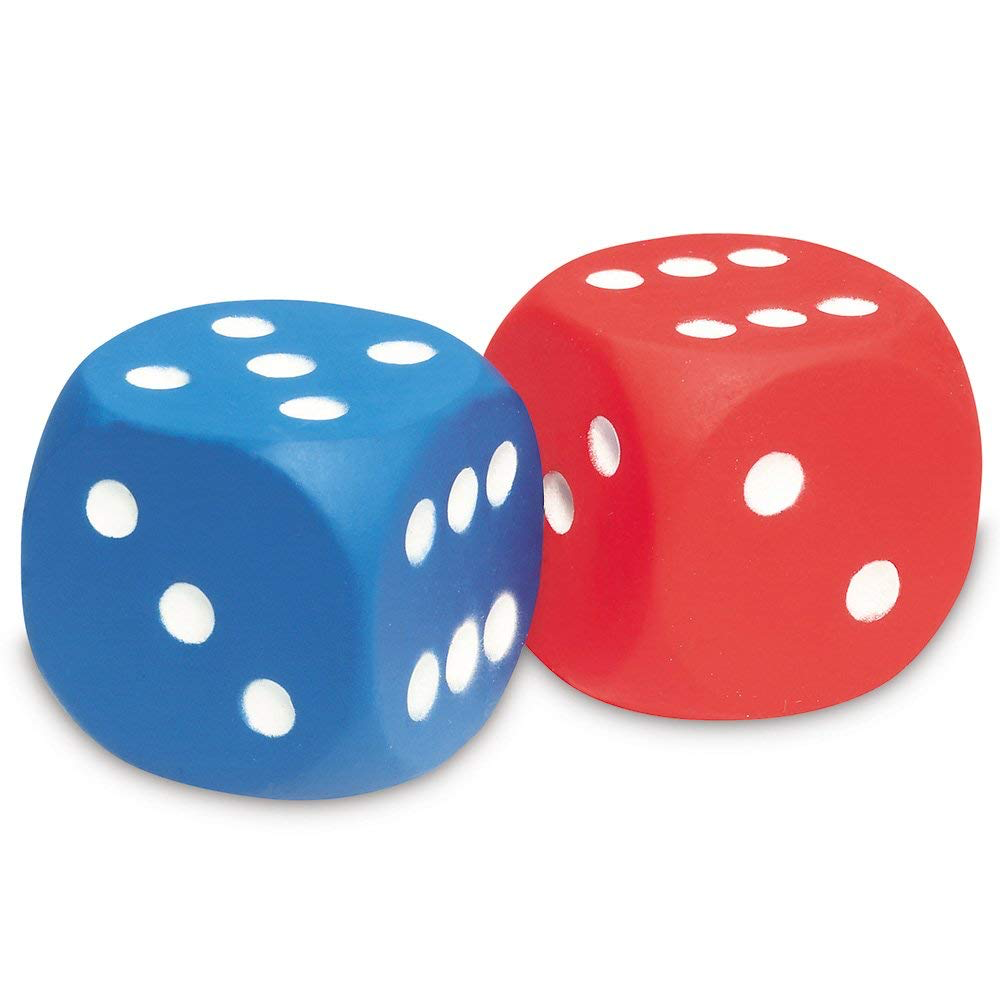 Literacy
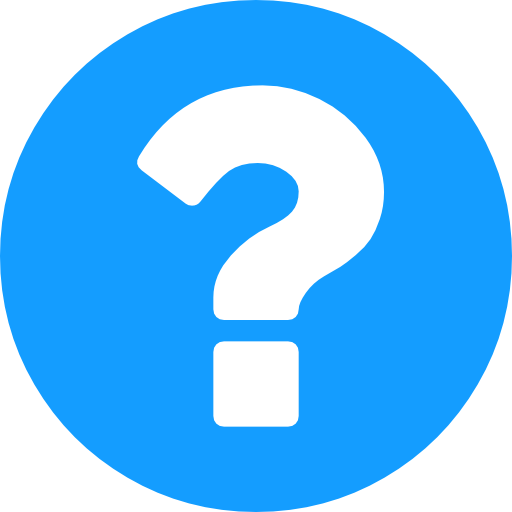 1. What occurs if reproductive cells are formed by mitosis? Explain. 
2. Why is regeneration not done by meiosis? 
3. Cells formed by mitosis are known as daughter cells. Explain why?
Math in Biology
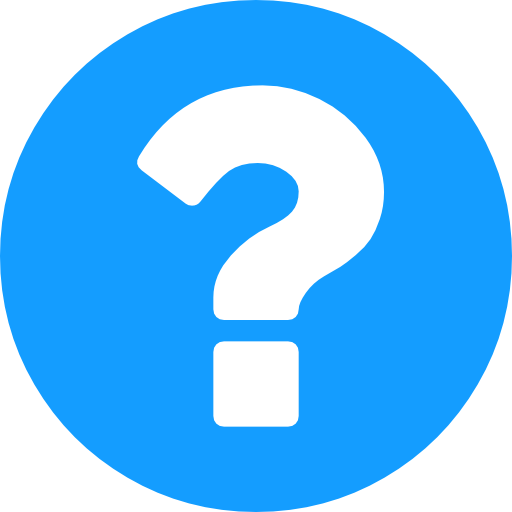 If a cell fully divides in 30 minutes, how many cells will be produced from one cell in 12 hours?
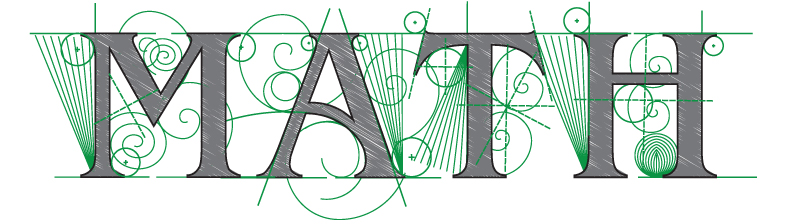 Answer is...
….not 24

answer is -
24
2
Crazy Question!!!
Жасуша ішінде бірінші не пайда болды? ДНҚ немесе ДНҚ синтездейтін Ақуыз ба?
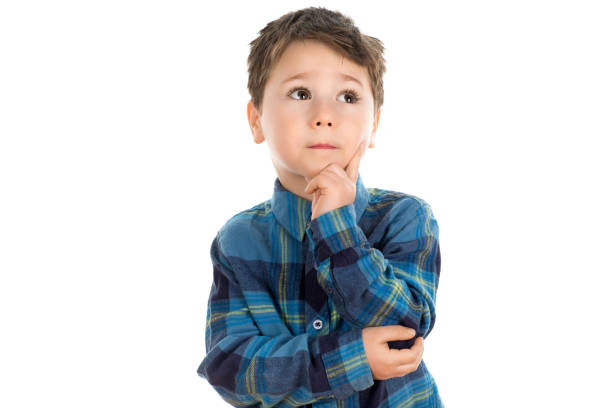 Что появилось в клетке первым ДНК или Белок синтезирующий ДНК?
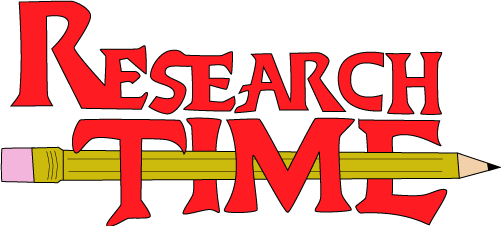 Home work
Research scientific materials and write a 150-200 words essay on topic: “What would be if there wasn’t any mitosis in life?”
Crazy Question Anwer!!!
Жасуша ішінде бірінші не пайда болды? ДНҚ немесе ДНҚ синтездейтін Ақуыз ба?
They must synthesized in the same time, because they create each other.
Что появилось в клетке первым ДНК или Белок синтезирующий ДНК?
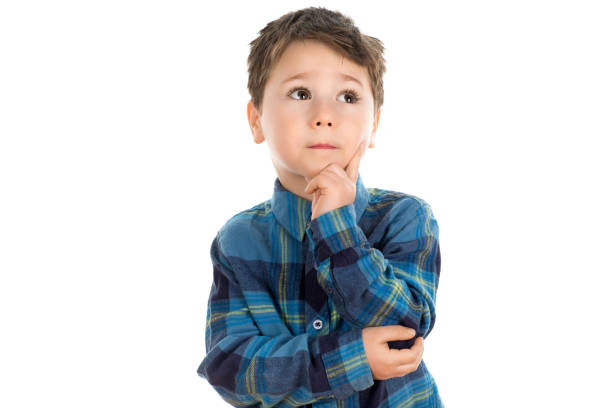